Светлый праздник Пасха
Выполнила: ученица 7А» класса  МБОУ « Малиновская СШ»                                Белобородова ПолинаРуководитель: Егорова В. П.
Пасха — самый главный и торжественный христианский праздник, посвященный  чудесному воскрешению Иисуса Христа. Смысл и значение Пасхи для церкви настолько глубоки, что ее празднование считается самым важным событием  событиям церковного года.


                                                           « Праздников Праздник и 
                                                                 Торжество» так величают
                                                              Светлое Христово
                                                              Воскресенье на Руси.
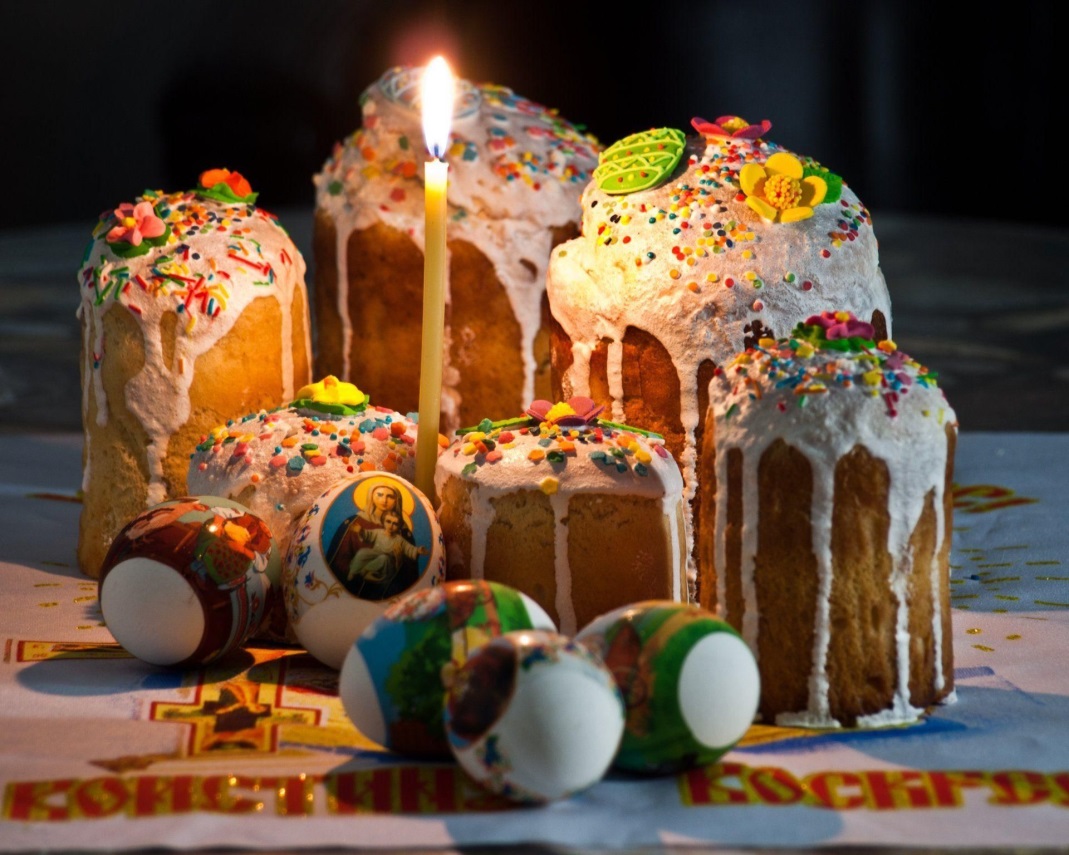 .
В настоящее время Пасха по-прежнему остается одним из самых почитаемых и любимых праздников
    для всех и каждого. Не мудрено, ведь душевность, чистота и благостность этого поистине божественного праздника- в особенной цене , как, впрочем, и его смысл- возрождение и непременная победа жизненной силы.
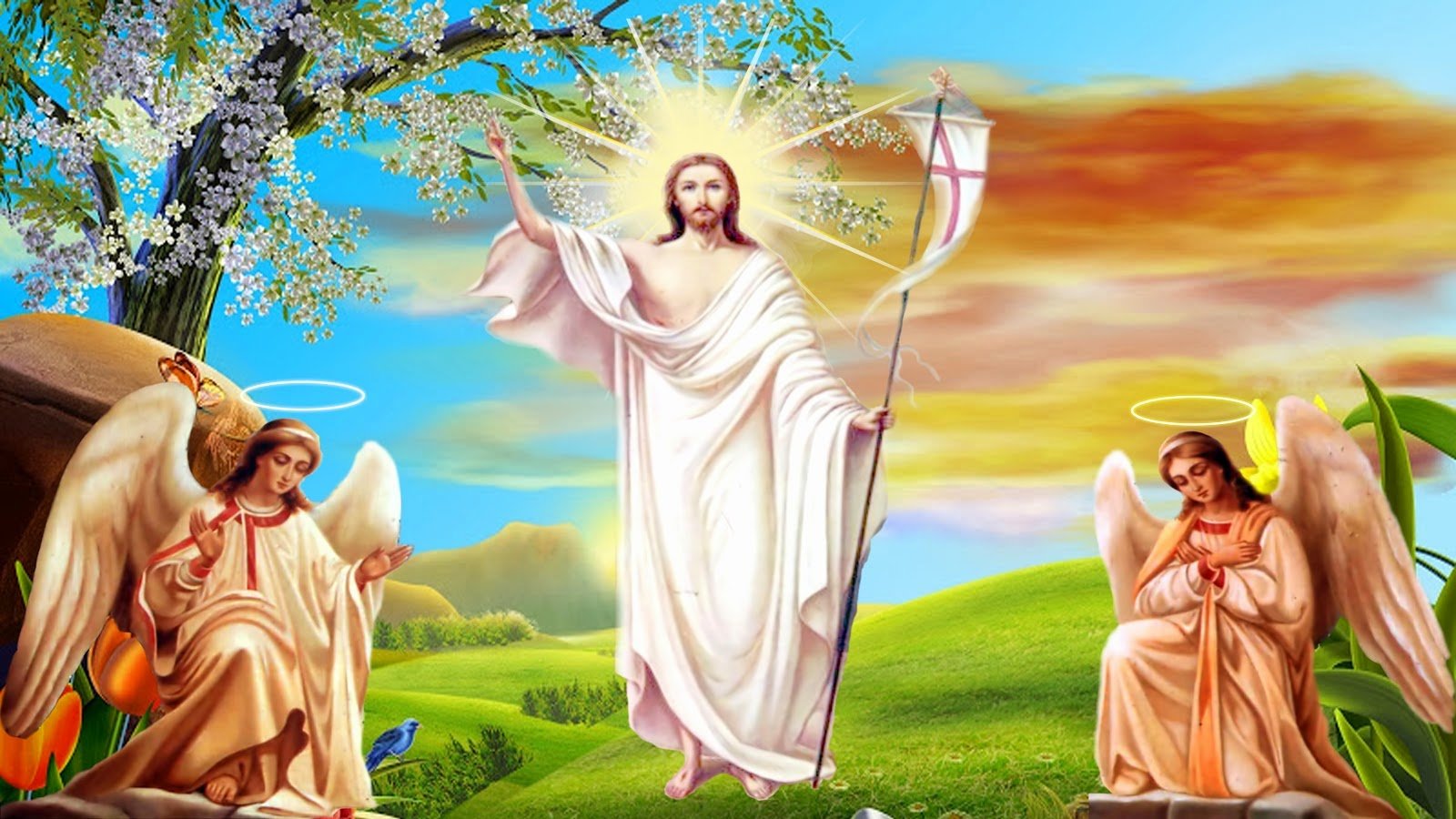 В день Пасхи на рассвете во всех церквях  проходят праздничные службы, а накануне ночью повсеместно совершаются крестные ходы. Уже с полуночи можно поздравлять друг друга с Воскресением Христовым, при встрече говоря: «Христос Воскресе!» На что обычно отвечают: «Воистину Воскресе!» Далее трижды обмениваются поцелуями в щеку. Это праздничное приветствие в народе называют христосованием.
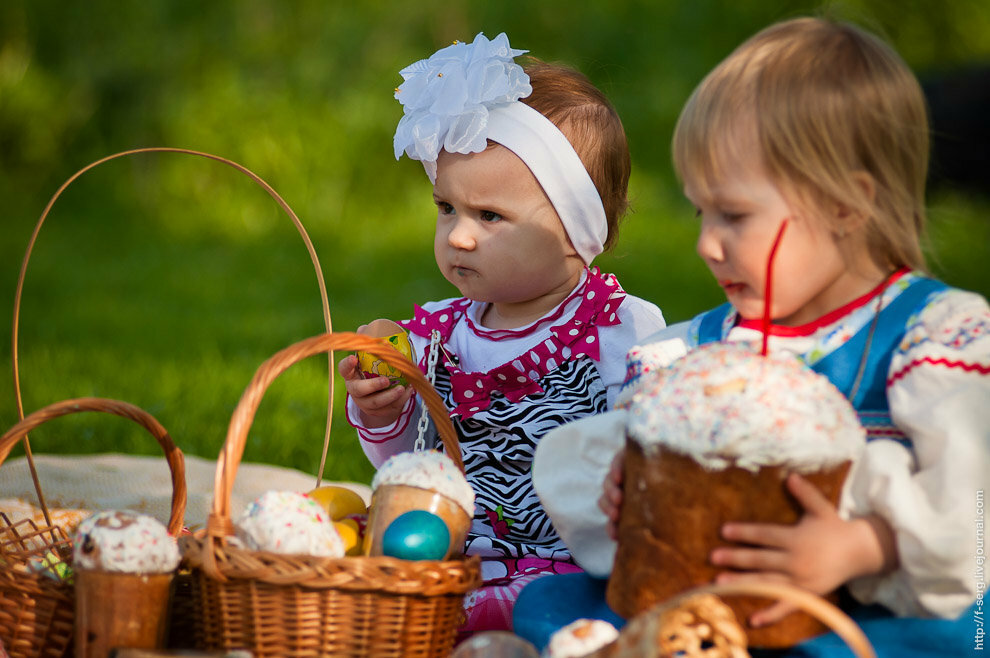 По обычаю накануне Пасхи выпекают высокий круглый сдобный хлеб-кулич, который освещают в церкви. Кулич является символом артоса-хлеба, благословленного Иисусом Христом во время Тайной Вечери.
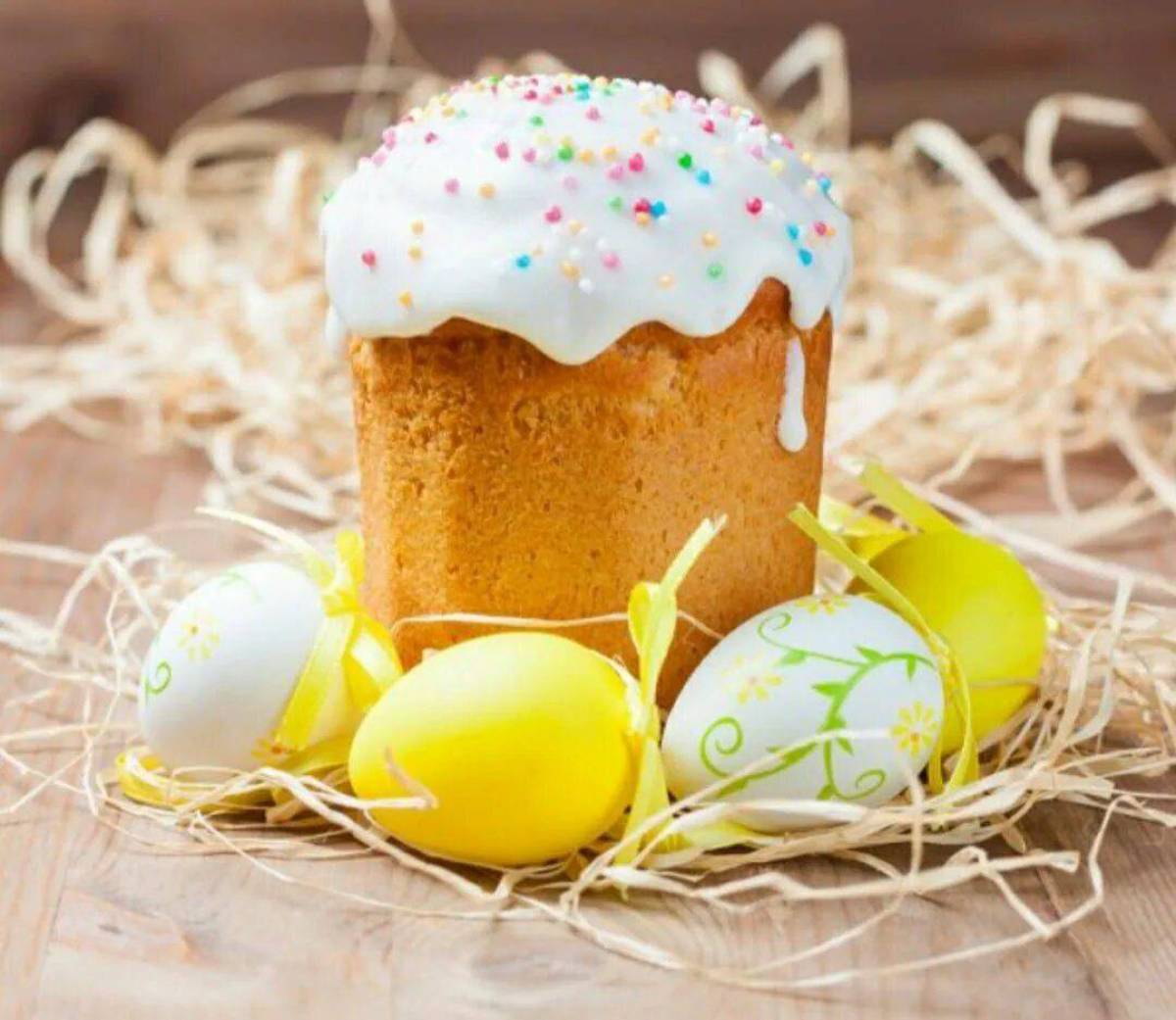 Еще одним пасхальным блюдом является пасха-
    это творог со сливками или сметанной, спрессованный в виде усеченной пирамидки, на боковых сторонах которой изображен крест и надписи «ХВ» («Христос Воскресе»). Пасха символизирует Гроб Господень.
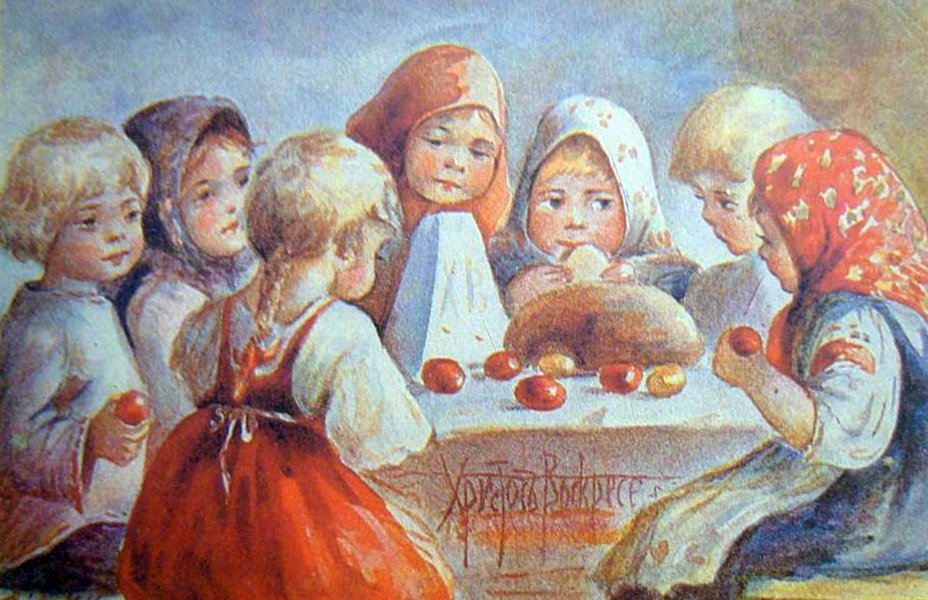 Работы учащихся нашей щколы
(выставка ДПИ)
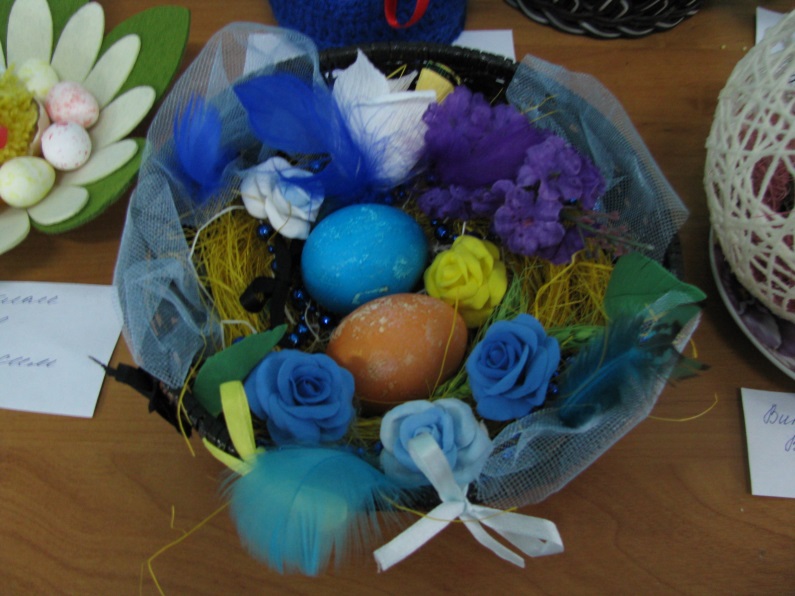 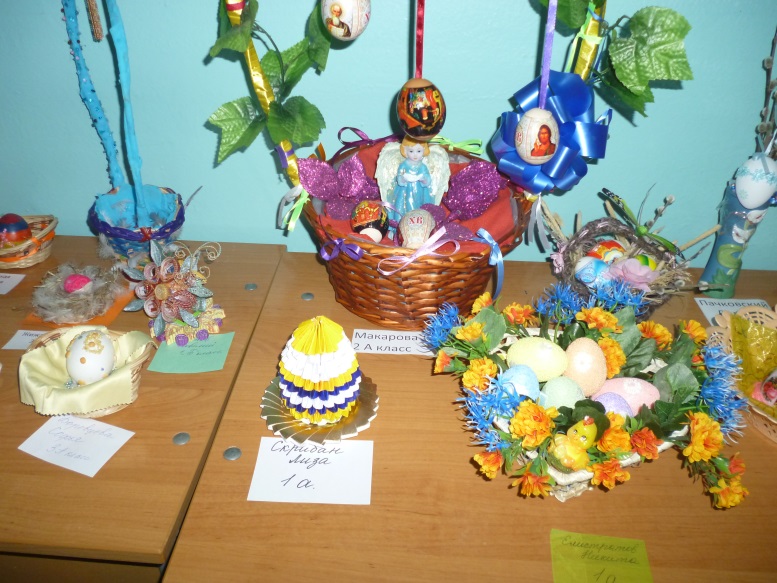 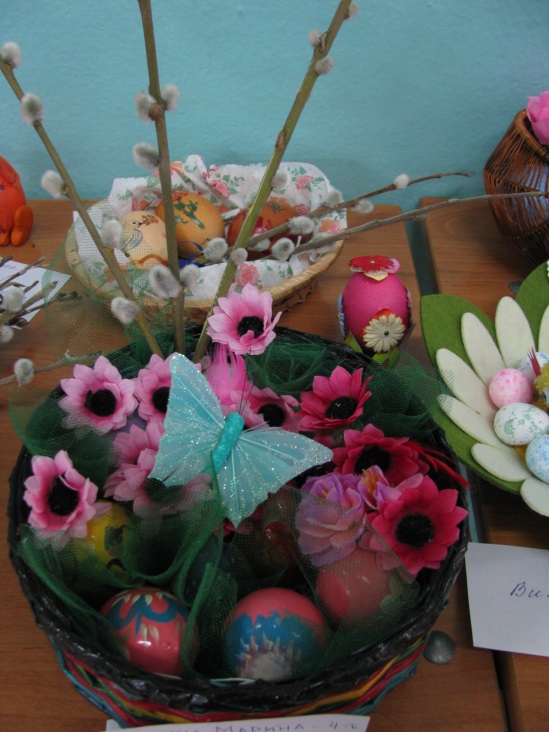 Работы учащихся нашей школы
(выставка детского рисунка)
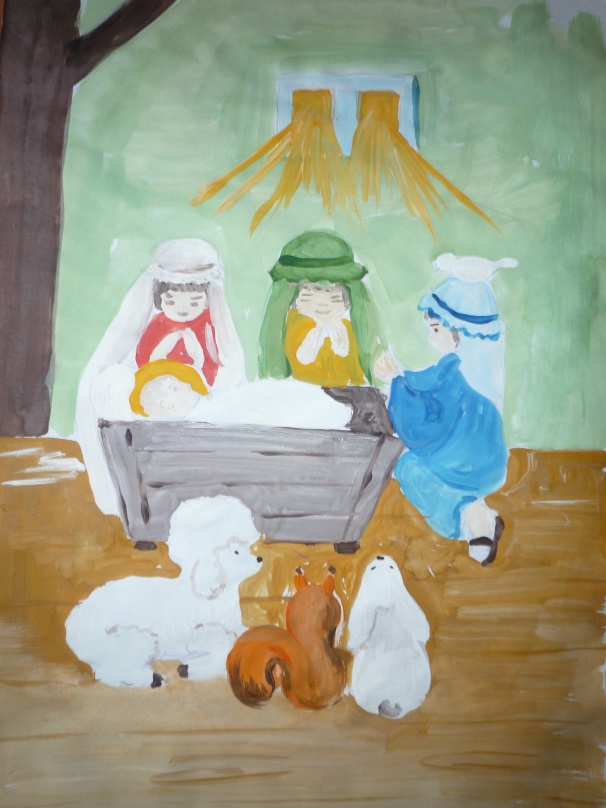 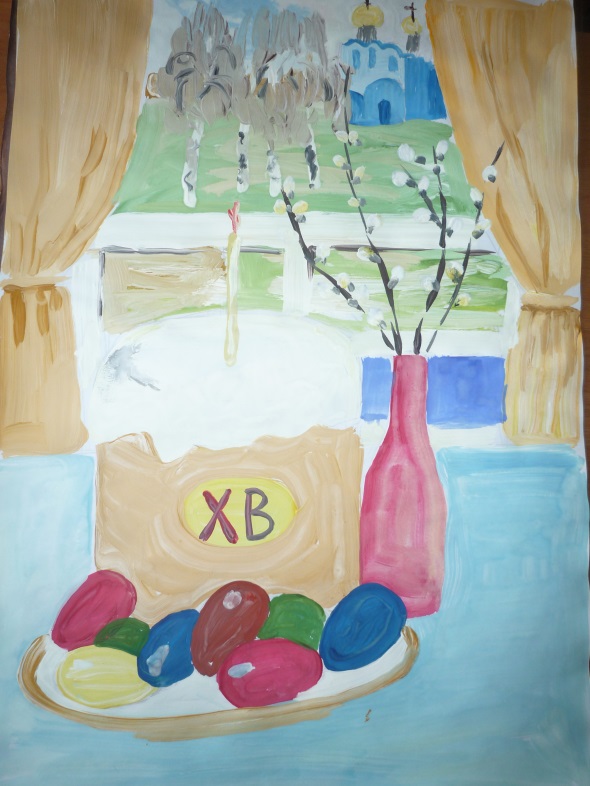 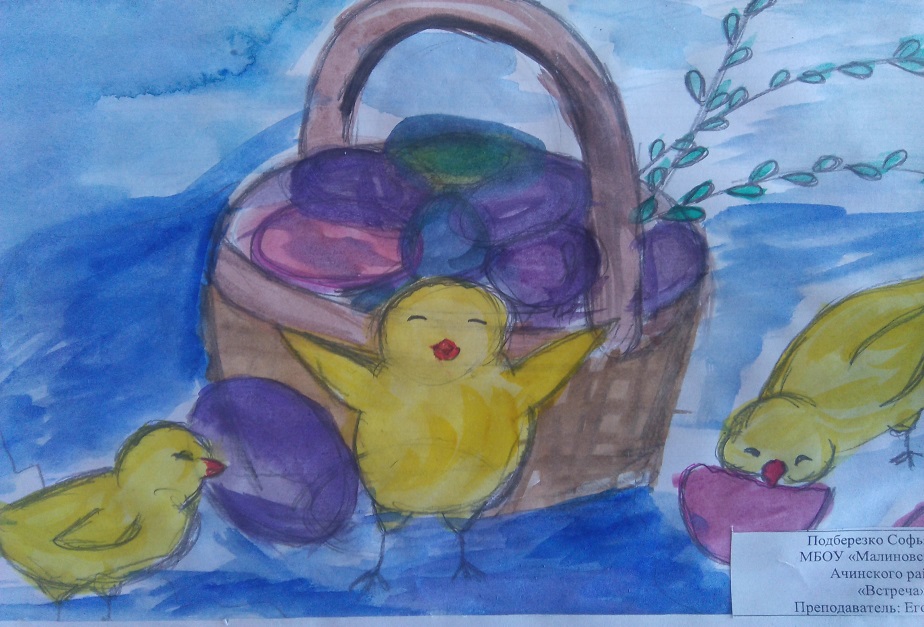